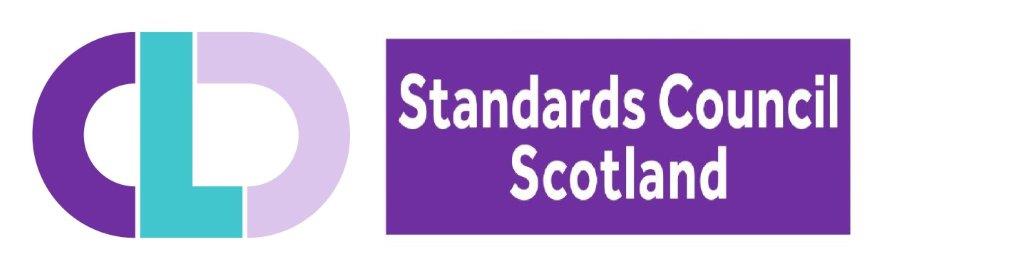 Using the CLD Competencies:
Organise and Manage Resources




CLD West Alliance
Dr Marion Allison
23rd March 2018
Using the competences
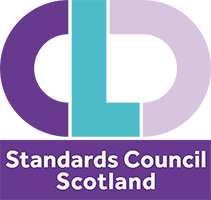 Reflect
Develop & Progress
Self / Peer / Networks
H R Processes
i-develop
Audit
Organise & Manage Resources
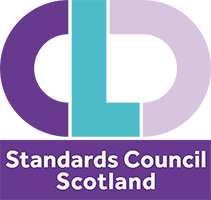 Purpose: so that individuals, communities and organisations can achieve effective management of community assets and resources, services and organisations.

Context: CLD practitioners need to understand the culture of organisations, the responsibilities of those involved and how organisation and management styles, practices and governance relate to sustainable organisations.

As a competent practitioner with an understanding of planning, organising and managing resources you will be able to demonstrate that you can:
develop and plan programmes and project activities;
manage and monitor programmes and project activities;
promote and manage a culture based on equality;
organise, deploy and monitor resources effectively;
recruit, manage and support people (staff, volunteers);
identify and access funding/ resources;
understand and manage risk;
interpret and apply relevant legislation (e.g. equalities, Child Protection, Health and Safety).
Herzberg’s Motivation Theory: Content & Hygiene
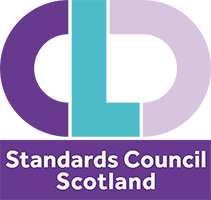 Two need system - The need to avoid unpleasantness and discomfort and, the need for personal development.
A shortage motivating factors will cause employees to focus on ‘hygiene’ factors.
Motivating factors are in the intrinsic value and satisfaction gained from the job.
Motivators are those factors directly concerned with the satisfaction gained from a job, such as:
the sense of achievement and the intrinsic value obtained from the job itself
the level of recognition by both colleagues and management
the level of responsibility
opportunities for advancement and
the status provided
Motivators lead to satisfaction because of the need for growth and a sense of self-achievement.
A lack of motivators leads to over-concentration on hygiene factors.
Hygiene factors (often referred to as maintenance factors) lead to dissatisfaction with a job because of the need to avoid unpleasantness.
Herzberg’s Motivation Theory: Content & Hygiene
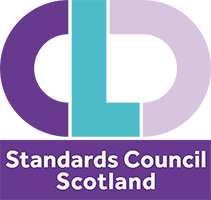 Hygiene Factors associated with the job itself but not always directly a part of it.
the quality of management
organisational policy
administration
salary
perceived differences with others
job security
working conditions
interpersonal relations
Key Issues
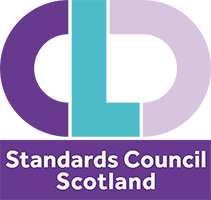 Funding applications
Funding streams
Budget management
Project management / Logic Modelling 
Risk Management / Governance
Excel
Record / Knowledge Management
Action!
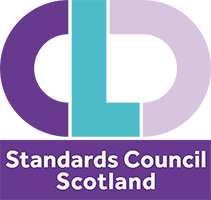 Considering the key issues, discuss what would help you to address this matter and who can help you access resources.

What action will you now take?
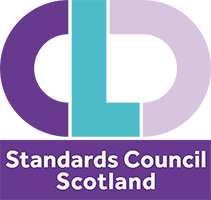 Dr Marion Allison
The CLD Standards Council Scotland
9th Floor 
The Optima
58 Robertson Street
Glasgow G2 8DU

Email: 	marion.allison@cldstandardscouncil.org.uk
Web:	http://www.cldstandardscouncil.org.uk/
Twitter:	@marionacldsc
Hashtag: #BecauseofCLD
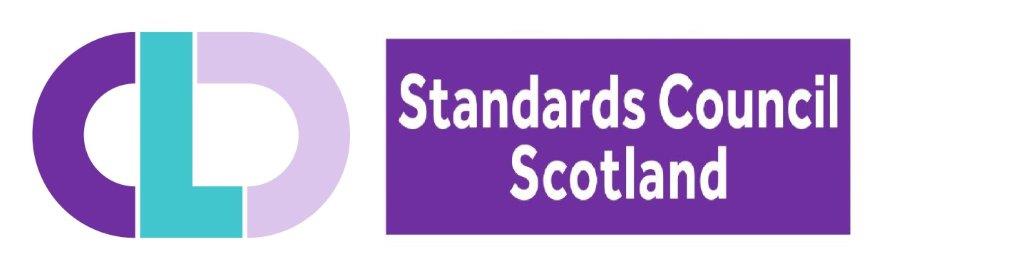 Using the CLD Competencies:
Organise and Manage Resources




CLD West Alliance
Dr Marion Allison
23rd March 2018